СОЦИАЛЬНЫЕ ОСНОВАНИЯ
Законодательное оформление профессионального сообщества аварийных комиссаров
СРО и закон об аваркомах
Профсообщество аваркомов – самостоятельный актор
Социальная роль и общественный запрос
Социальная повестка
Информационный и консультационный ресурсы профессионального сообщества аварийных комиссаров
Платформа
социальных
коммуникаций
Электронные базы данных и электронные мобильные приложения
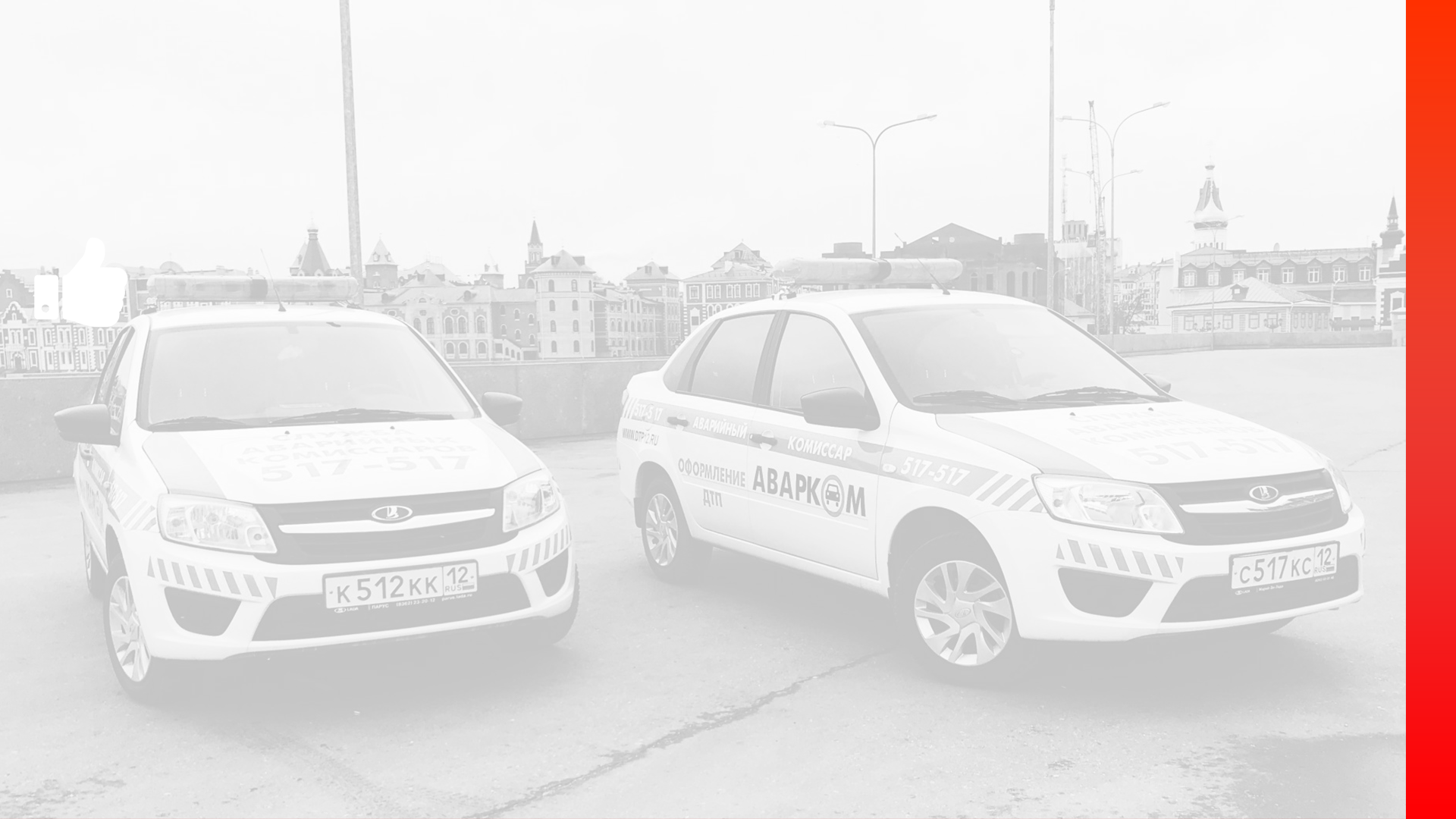 Мобильное приложение
«Правовой навигатор: аварийный комиссар»
Требуется помощь?

Требуется информация?

Требуется консультация?
СПАСИБО ЗА ВНИМАНИЕ!